Two questions to ask when discussing a patient’s future clinical care
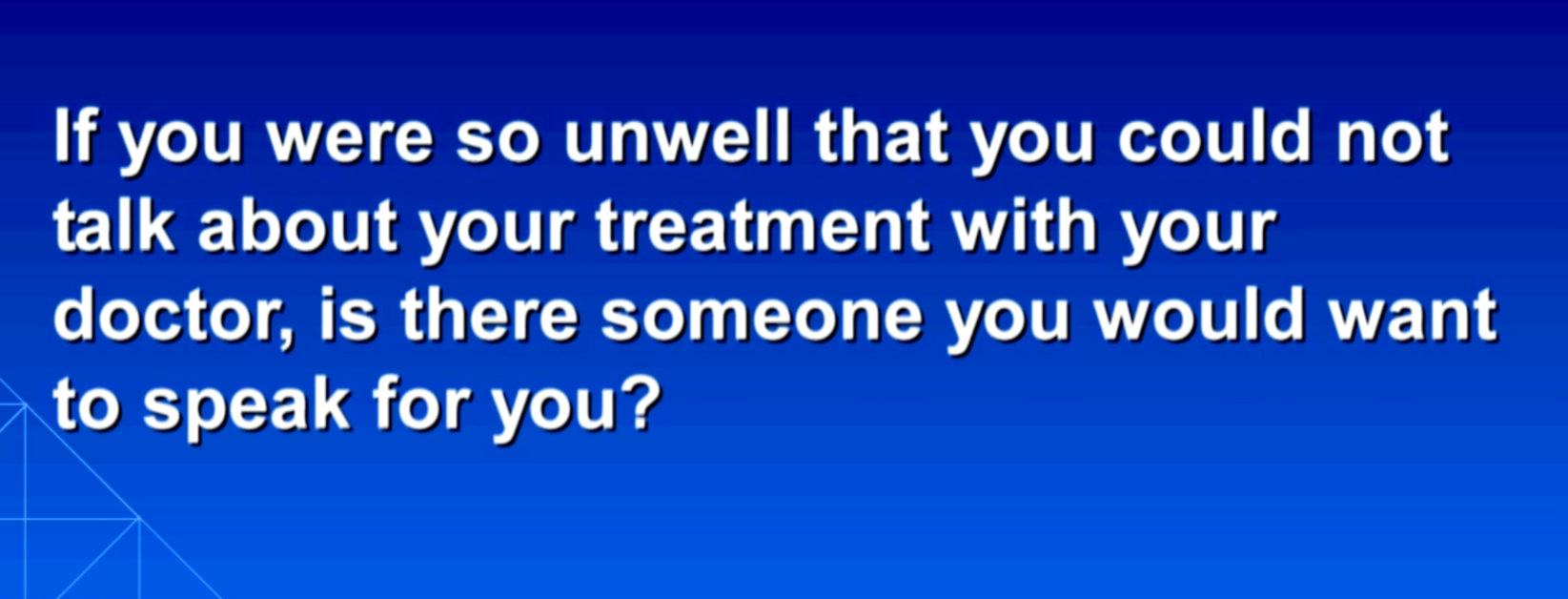 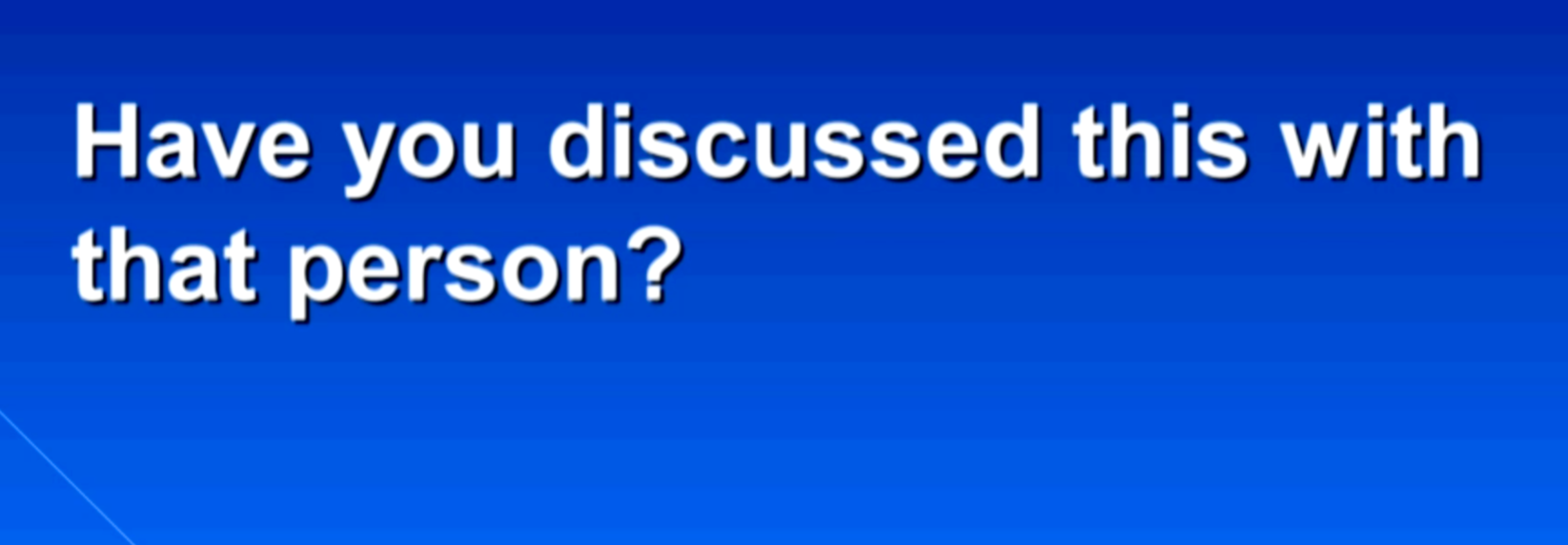